Використання самооцінювання на уроках географії                              З досвіду роботи вчителя                                                                                                                                       Червоненського ліцею                                                                                                                                            Мариновича В.І.
Оцінювання в сучасній школі-це механізм, з допомогою якої вчитель відслідковує, корегує навчальний процес з метою поліпшення навчальних досягнень учня.ДІТИ ВОДНОЧАС МАЮТЬ ВІДЧУВАТИ, ЩО СИСТЕМА ОЦІНЮВАННЯ СПРЯМОВАНА НА ПІДТРИМКУ ЇХНІХ ДОСЯГНЕНЬ, СТВОРЮЄ МОЖЛИВОСТІ ДЛЯ ЇХ ЗРОСТАННЯ.
Зворотний
зв’язок
ТОМУ АЖЛИВИМ Є ВИКОРИСТАННЯ САМОЦІ-НЮВАННЯ НА УРОКАХОСВІТНЯ ТРАЄКТОРІЯ САМООЦІНЮВАННЯ:
Виявлення потреб учнів
Спостереження
Розвиток навичок самооцінювання
САМООЦІНЮВАННЯ МОЖЕ БУТИ РІЗНИМ:•	ПІКТОГРАМА, ЩО ЗОБРАЖУЄ ЕМОЦІЮ;              ЗАПОВНЕННЯ ФОРМУЛЯРА ІЗ ЗАПИТАННЯМИ;•	УСНА МОТИВУЮЧА ПРОМОВА ( ЗВОРОТНІЙ ЗВ’ЯЗОК З РОБОТОЮ УЧНЯ);•	СПІЛЬНЕ ОБГОВОРЕННЯ У ГРУПІ ЧИ КЛАСІ.
Підказки для самооцінювання
Як ви вважаєте, це справедлива оцінка вашої роботи?
Що вам вдалося найкраще оцінити?
Що ви оцінили не так успішно?
Що вам було найважчим?
Що було найважливішим, що ви дізналися, виконуючи це завдання з самооцінювання?
Якби у вас було більше часу для виконання завдання, чи змінили б ви щось? Що б ви змінили і чому?
Лист самооцінки
Рефлексія
ДОЦІЛЬНИМ Є ЗАСТОСУВАННЯ РІЗНИХ ІНСТРУМЕНТІВ САМООЦІНЮВАННЯ:
Анкети, опитувальники
Критеріальні таблиці
«Світлофор» (сигнальні картки)
ПРИ ВИВЧЕННІ ТЕМИ «СВІТОВИЙ ОКЕАН ТА ЙОГО ЧАСТИНИ»  ЗАСТОСОВУЮ ПРИЙОМ «РОБОТА В ГРУПАХ ЗА КАРТОЮ»
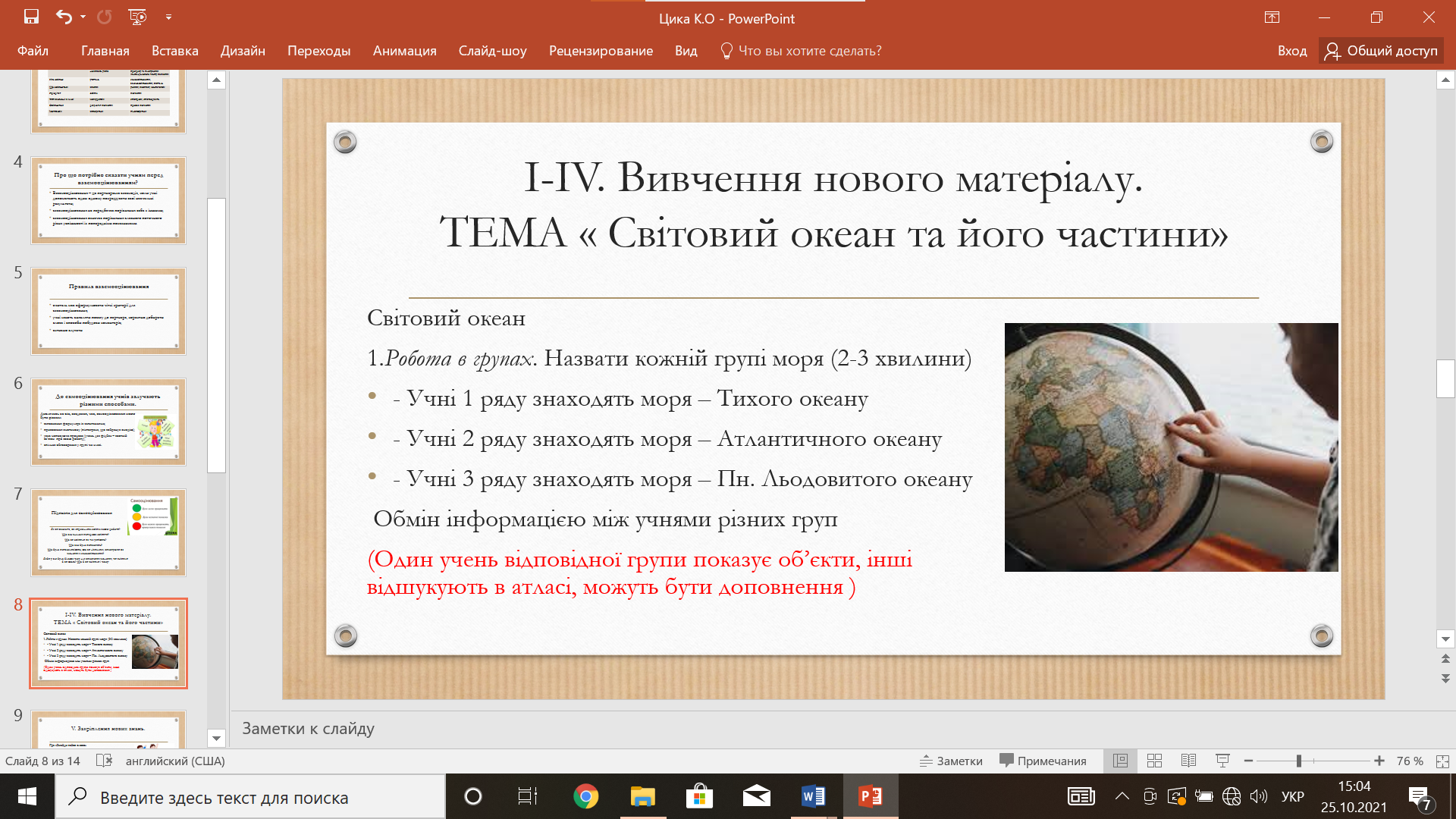 Дин учень відповідної групи показує об'єкти на карті, інші відшукують в атласах, роблять доповнення
НА ЕТАПІ ЗАКРІПЛЕННЯ НОВИХ ЗНАНЬ ЗАСТОСОВУЮ ПРИЙОМИ: «ЗНАЙДИ ЗАЙВЕ СЛОВО» ,  «ПОМИЛКА КАРТОГРАФА»
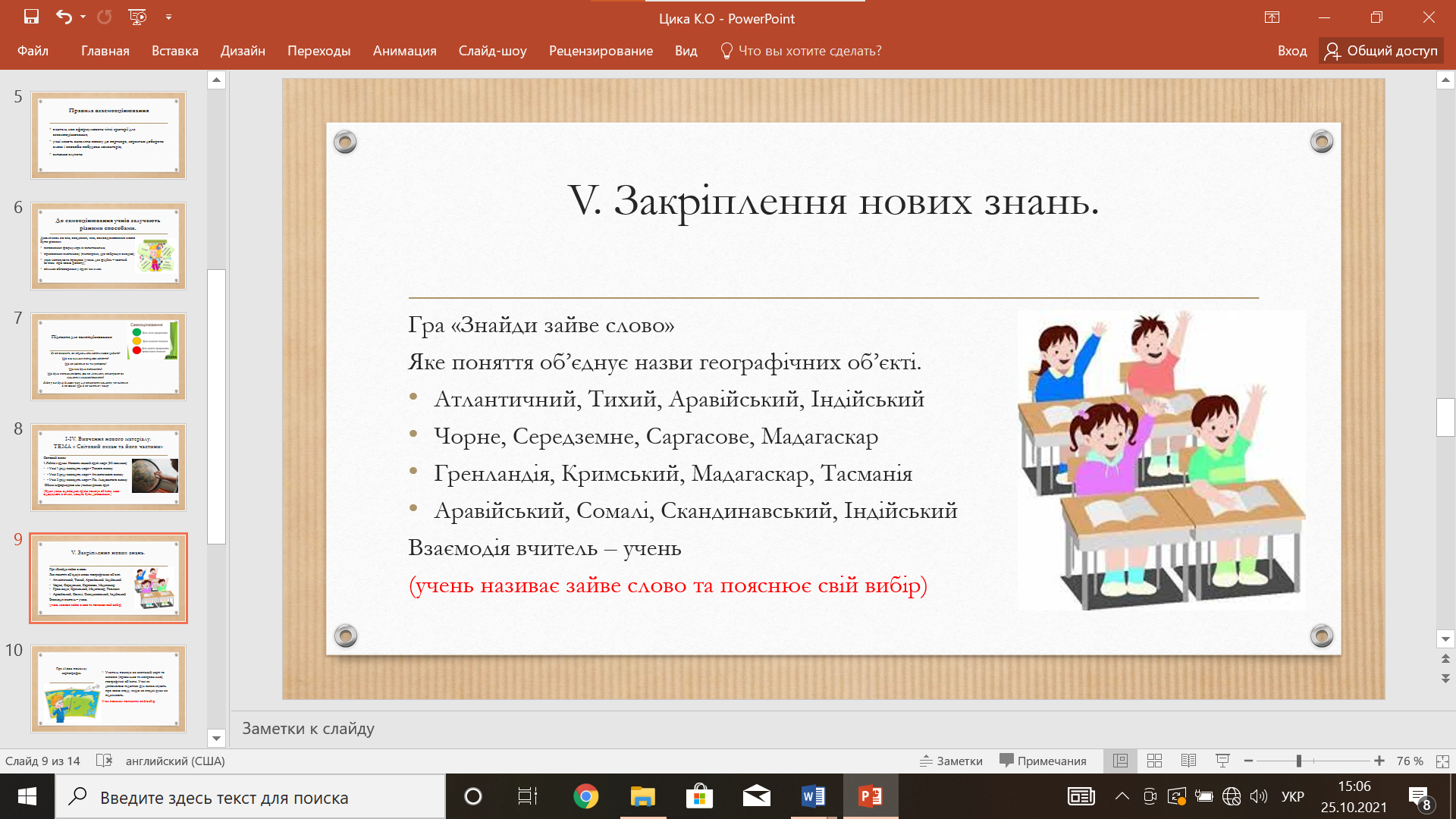 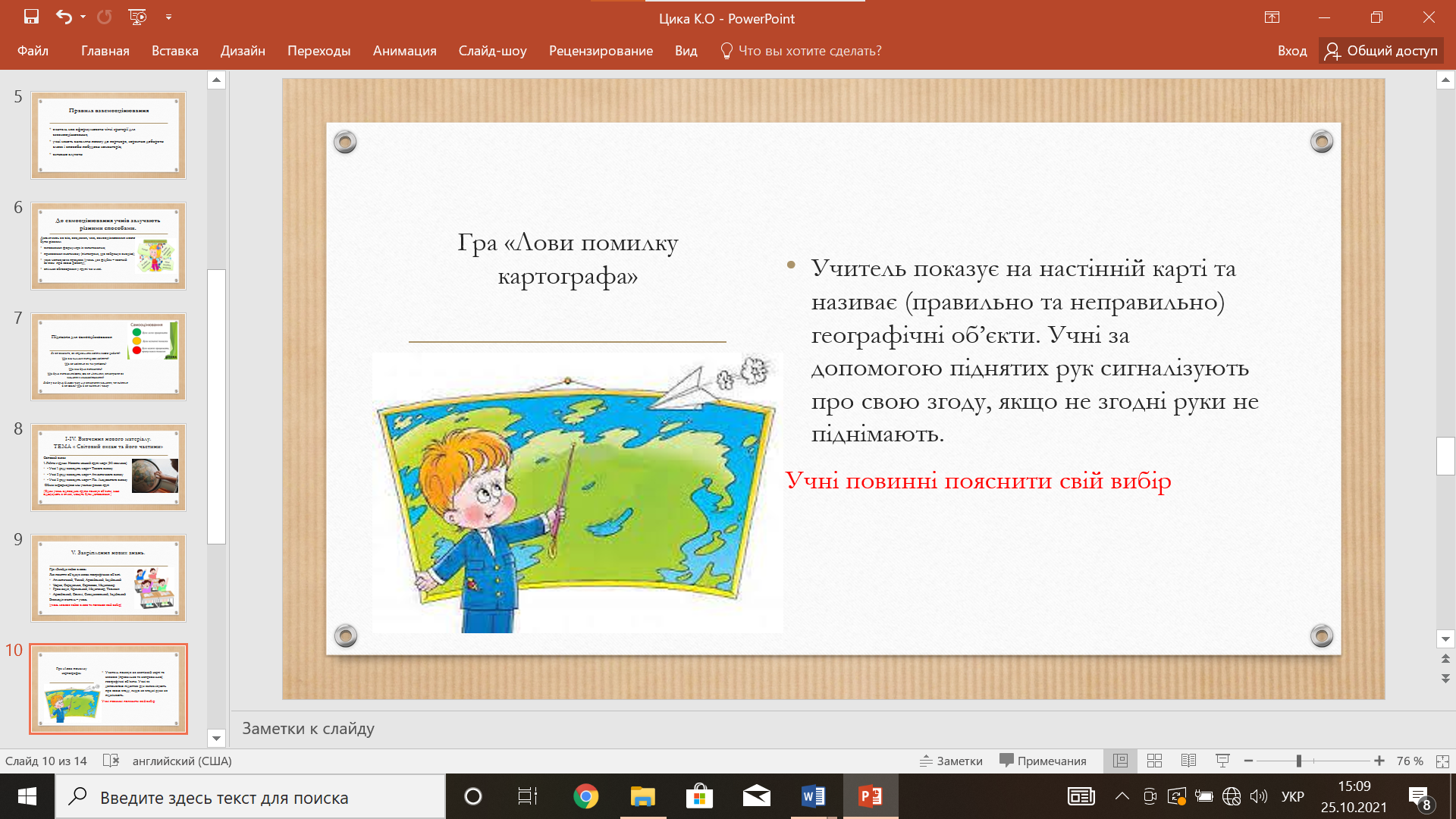 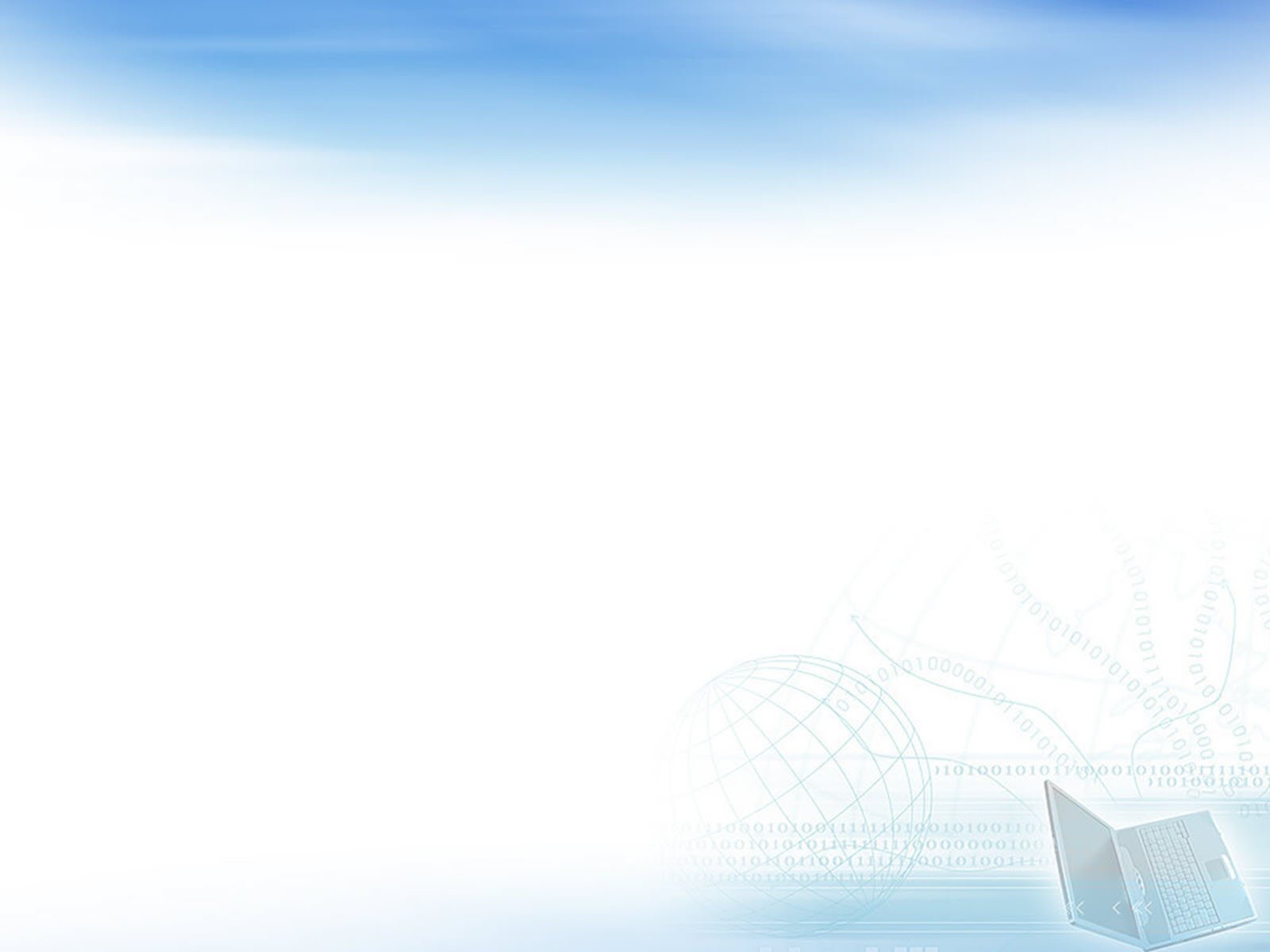 Прийоми, які можна використовувати на уроці:
Ефективним є прийом «Незавершена пропозиція» (учні по черзі говорять по одному реченню)
•	було цікаво....
•	було важко...
•	я виконував завдання...
•	я зрозумів, що...
•	тепер я можу...
•	я відчув, що...
•	я набув...
•	я навчився...
•	у мене вийшло...
•	я зміг...
•	я спробую...
•	мене здивувало...
•	урок дав мені для життя...
•	мені захотілося...
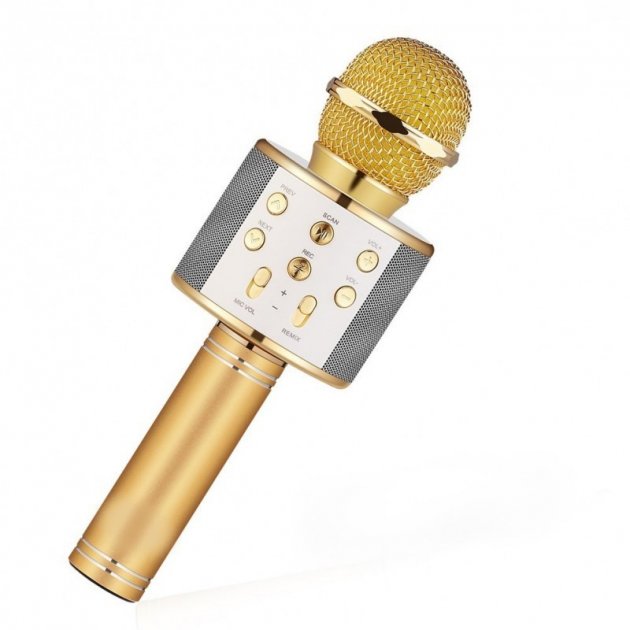 Алгоритм самооцінки в кінці уроку
Яке було завдання? (Вчимося пам’ятати мету уроку)
Вдалося виконати завдання? (Вчимося порівнювати результат з метою)
Завдання виконано правильно чи не зовсім? (Вчимося знаходити й визнавати помилки)
Виконано завдання самостійно чи з допомогою вчителя?(Вчимося оцінювати процес навчання)
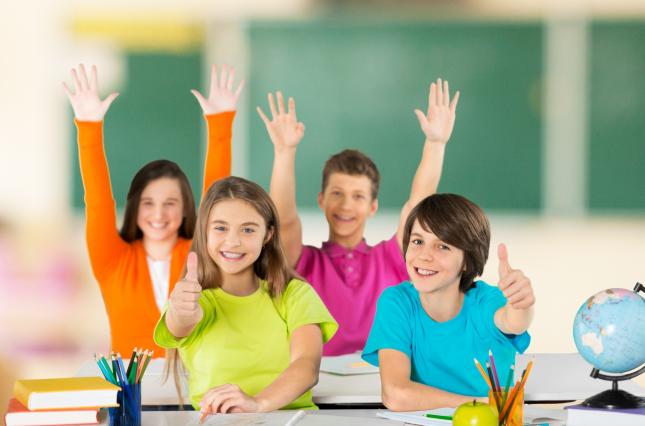 РЕФЛЕКСІЯ В КІНЦІ УРОКУ
-Що зрозумів, чому навчився на уроці?
-Що було цікаво, складно, вдалося?
-Мені ще потрібно повчитися…
-За що можна похвалити себе, однокласників, учителя?
-Навіщо нам потрібен був цей урок?
-Що найбільне вразило?
-Що ви вважаєте потрібним для запам’ятовування?
-Над чим треба ще попрацювати?
В учнів розвиваються навички
РЕЗУЛЬТАТ САМООЦІНЮВАННЯ
самомотивації
відповідальності за своє навчання
самостійної роботи
самооцінювання
вчаться відстежувати свої успіхи